A Verified DSL for MPCin
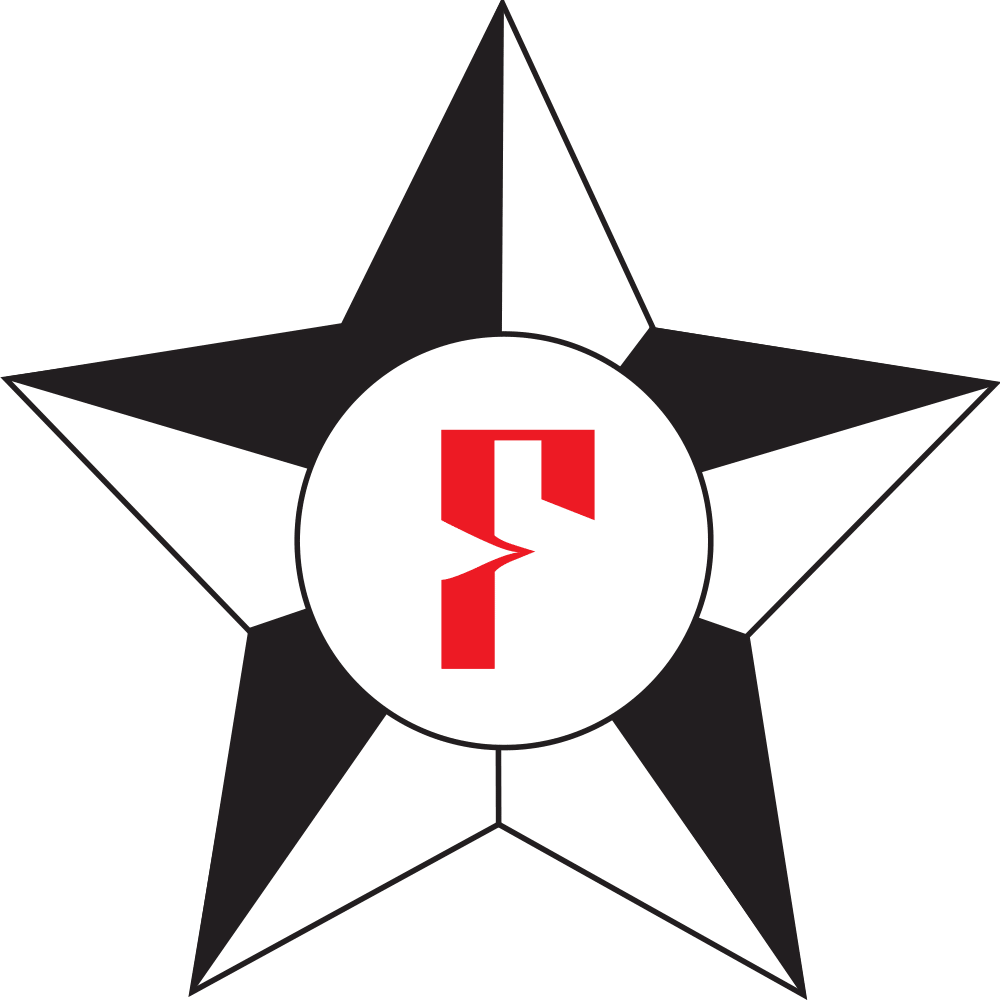 Aseem Rastogi
Microsoft Research India

(Computer Aided Security Proofs, Aarhus, Denmark)
Secure Multi-party Computation (MPC)
General n-party cryptographic protocols
Compute f(x1, x2, x3)

Without revealing inputs
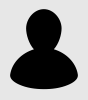 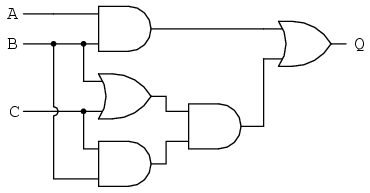 Input:  x2
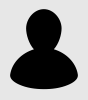 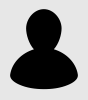 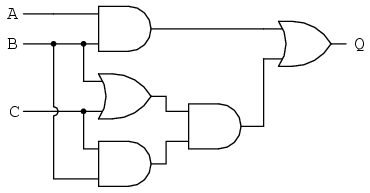 Encrypted msgs
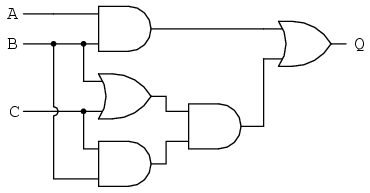 Input:  x1
Input:  x3
Circuit representation of f
Secure Multi-party Computation (MPC)
General n-party cryptographic protocols
Compute f(x1, x2, x3)

Without revealing inputs
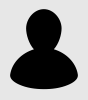 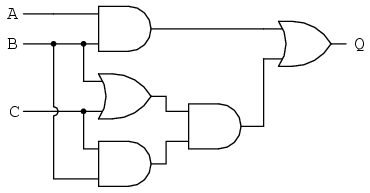 Input:  x2
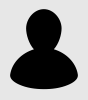 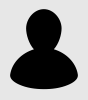 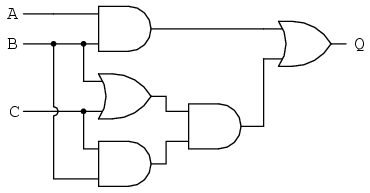 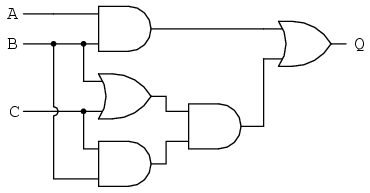 f(x1, x2, x3)
Input:  x1
Input:  x3
Circuit representation of f
Wide ranging applications of MPC
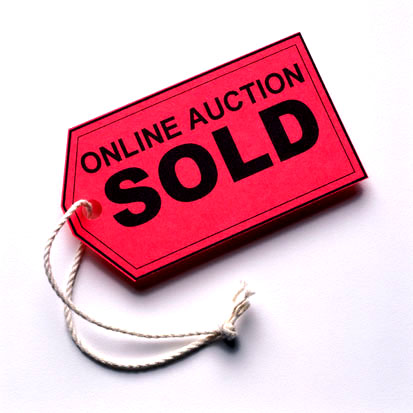 Auctions

Online ads

Statistical computations over joint data

Location privacy, and many more
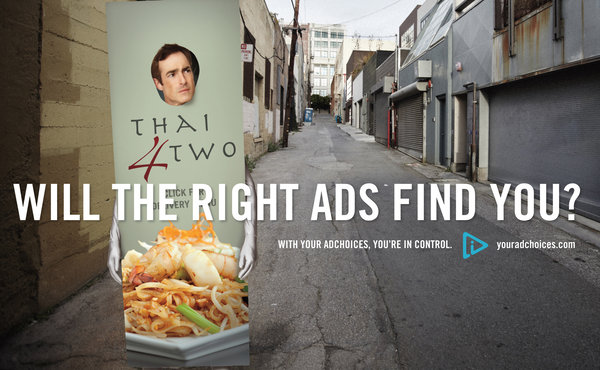 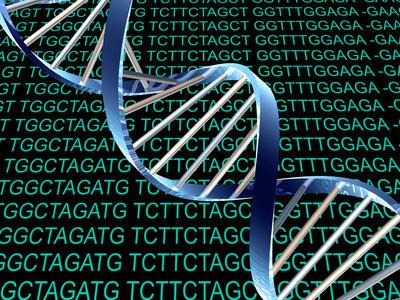 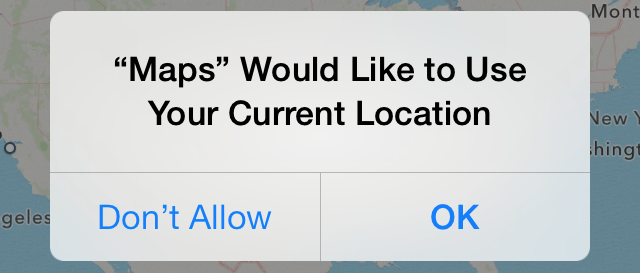 How should we program MPC
What programming interface (API) to use

Requirements:
Should be high-level
Should simplify reasoning about the programs



*We consider only honest-but-curious threat model
MPC frameworks
let g1 = Gate (AND, w1, w2) in
let g2 = Gate (XOR, w2, w3) in
…
Circuit libraries



Circuit compilers
Too low-level
let r = x + y + z in
…
Only monolithic circuit code

What about normal computations around it ?
Unoptimized vs optimized median
Joint median computation

(x1, x2) (y1, y2)  Assume: x1 < x2  y1 < y2   Distinct (x1, x2, y1, y2)
let b  = compare x1 y1 in
let x3 = b ? x2 : x1   in
let y3 = b ? y1 : y2   in
smaller x3 y3
let b  = do_sec (compare, x1) in
let x3 = b ? x2 : x1          in
do_sec (smaller, x3)
let b  = do_sec (compare, y1) in
let y3 = b ? y1 : y2          in
do_sec (smaller, y3)
[Speaker Notes: Instead of median, do PSI ? Do median, then say ad placement is PSI, and this is how PSI looks like. Non trivial about Poker.]
Writing one program for each party
Joint median computation

(x1, x2) (y1, y2)  Assume: x1 < x2  y1 < y2   Distinct (x1, x2, y1, y2)
let b  = do_sec (compare, x1) in
let x3 = b ? x2 : x1          in
do_sec (smaller, x3)
let b  = do_sec (compare, y1) in
let y3 = b ? y1 : y2          in
do_sec (smaller, y3)
Not scalable

Chances of errors, no tool support to catch them

Reasoning about some program property as a whole is hard
Key Idea
MPC Specific computation pattern
Parties compute their programs, and
Synchronize at secure computations

We use this insight to design a better MPC language
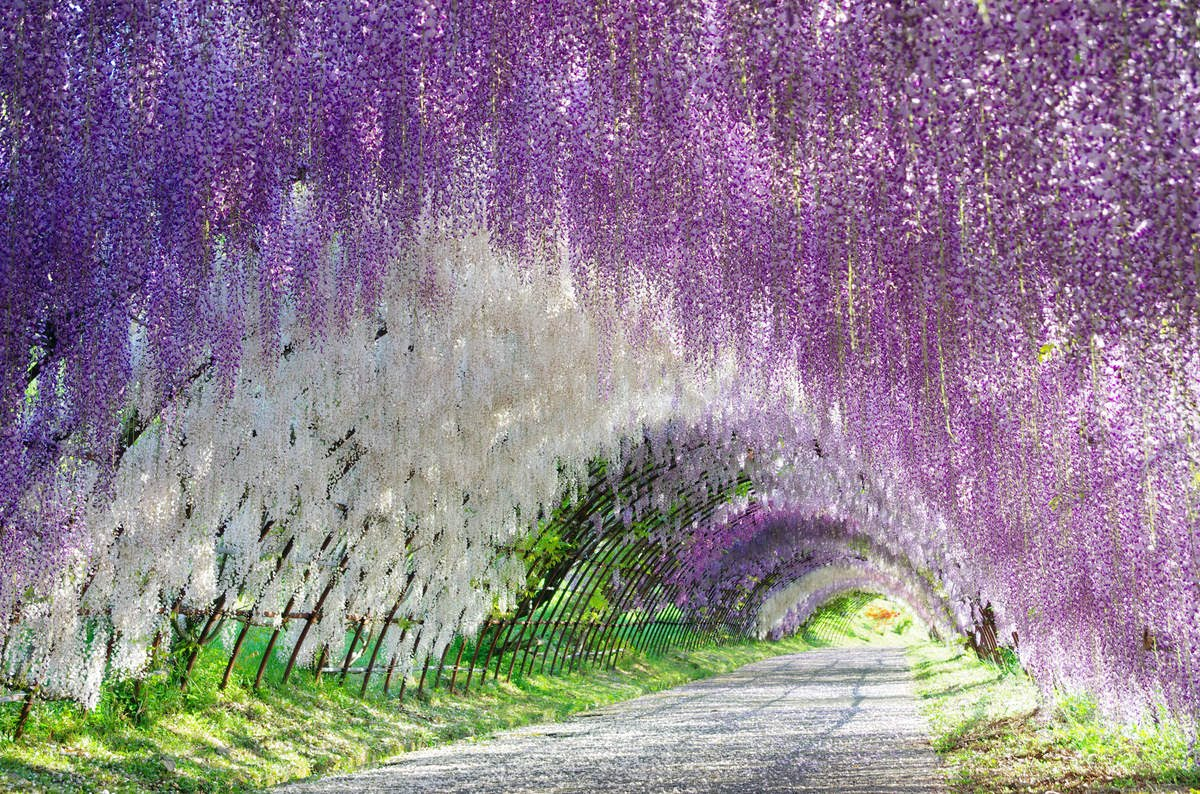 Wysteria: DSL for Programming MPC
A new high-level MPC language
Supports n-party generic applications

Wysteria programs are:
written like regular single-threaded programs, and
executed in a distributed, multi-party setting
[Speaker Notes: SIMD analogy, mention it … Third bullet -> implemented as a DSL embedded in F* > Mechanically verified toolchain, and enables formal verification of MPC programs]
Key Idea of Wysteria
We could write it in a single program
let b  = do_sec (compare, x1) in
let x3 = a ? x2 : x1 in
do_sec (smaller, x3)
let b  = do_sec (compare, y1) in
let y3 = a ? y1 : y2 in
do_sec (smaller, y3)
let b  = as_sec {A, B} (compare x1 y1)   in
let x3 = as_par {A}    (b ? x2 : x1)     in
let y3 = as_par {B}    (b ? y1 : y2)     in
as_sec {A, B} (smaller x3 y3)
as_par and as_sec are two of the API functions exported by Wysteria

{A}, {B}, {A, B} are party sets
Wysteria computational model
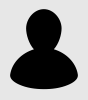 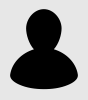 let b  = as_sec {A, B} (compare x1 y1)   in
let x3 = as_par {A}    (b ? x2 : x1)     in
let y3 = as_par {B}    (b ? y1 : y2)     in
as_sec {A, B} (smaller x3 y3)
let b  = as_sec {A, B} (compare x1 y1)   in
let x3 = as_par {A}    (b ? x2 : x1)     in
let y3 = as_par {B}    (b ? y1 : y2)     in
as_sec {A, B} (smaller x3 y3)
let b  = as_sec {A, B} (compare x1 y1) in
let x3 = as_par {A}    (b ? x2 : x1)   in
let y3 = as_par {B}    (b ? y1 : y2)   in
as_sec {A, B} (smaller x3 y3)
let b  = as_sec {A, B} (compare x1 y1) in
let x3 = as_par {A}    (b ? x2 : x1)   in
let y3 = as_par {B}    (b ? y1 : y2)   in
as_sec {A, B} (smaller x3 y3)
Every party runs the same program
as_par ps e – parties in ps perform e “locally, in-parallel”

as_sec ps e – parties in ps perform e “jointly, using MPC”
Wysteria computational model
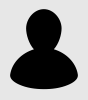 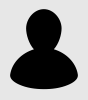 
let b  = as_sec {A, B} (compare x1 y1) in
let x3 = as_par {A}    (b ? x2 : x1)   in
let y3 = as_par {B}    (b ? y1 : y2)   in
as_sec {A, B} (smaller x3 y3)
let b  = as_sec {A, B} (compare x1 y1) in
let x3 = as_par {A}    (b ? x2 : x1)   in
let y3 = as_par {B}    (b ? y1 : y2)   in
as_sec {A, B} (smaller x3 y3)
Every party runs the same program
as_par ps e – parties in ps perform e “locally, in-parallel”

as_sec ps e – parties in ps perform e “jointly, using MPC”
Wysteria computational model
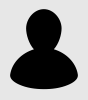 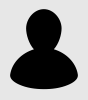 let b  = as_sec {A, B} (compare x1 y1) in
let x3 = as_par {A}    (b ? x2 : x1)   in
let y3 = as_par {B}    (b ? y1 : y2)   in
as_sec {A, B} (smaller x3 y3)
let b  = as_sec {A, B} (compare x1 y1) in
let x3 = as_par {A}    (b ? x2 : x1)   in
let y3 = as_par {B}    (b ? y1 : y2)   in
as_sec {A, B} (smaller x3 y3)

Every party runs the same program
as_par ps e – parties in ps perform e “locally, in-parallel”

as_sec ps e – parties in ps perform e “jointly, using MPC”
Wysteria computational model
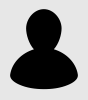 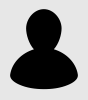 let b  = as_sec {A, B} (compare x1 y1) in
let x3 = as_par {A}    (b ? x2 : x1)   in
let y3 = as_par {B}    (b ? y1 : y2)   in
as_sec {A, B} (smaller x3 y3)
let b  = as_sec {A, B} (compare x1 y1) in
let x3 = as_par {A}    (b ? x2 : x1)   in
let y3 = as_par {B}    (b ? y1 : y2)   in
as_sec {A, B} (smaller x3 y3)

Every party runs the same program
as_par ps e – parties in ps perform e “locally, in-parallel”

as_sec ps e – parties in ps perform e “jointly, using MPC”
Wysteria computational model
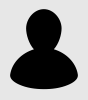 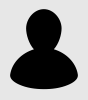 let b  = as_sec {A, B} (compare x1 y1) in
let x3 = as_par {A}    (b ? x2 : x1)   in
let y3 = as_par {B}    (b ? y1 : y2)   in
as_sec {A, B} (smaller x3 y3)
let b  = as_sec {A, B} (compare x1 y1) in
let x3 = as_par {A}    (b ? x2 : x1)   in
let y3 = as_par {B}    (b ? y1 : y2)   in
as_sec {A, B} (smaller x3 y3)

Every party runs the same program
as_par ps e – parties in ps perform e “locally, in-parallel”

as_sec ps e – parties in ps perform e “jointly, using MPC”
Wysteria advantages over previous work
let b  = as_sec {A, B} (compare x1 y1)   in
let x3 = as_par {A}    (b ? x2 : x1)     in
let y3 = as_par {B}    (b ? y1 : y2)     in
as_sec {A, B} (smaller x3 y3)
One, single-threaded program, scalable

Design precludes a whole class of errors
Higher assurance (Formal verification?)
[Speaker Notes: Do examples here. PSI. Poker. It’s written in F*, and it’s all verified. With each example, say what you proved about it.]
Unoptimized vs optimized median
as_sec {A, B}
  let b  = compare x1 y1 in
  let x3 = b ? x2 : x1   in
  let y3 = b ? y1 : y2   in
  smaller x3 y3
Unoptimized median
let b  = as_sec {A, B} (compare x1 y1)   in
let x3 = as_par {A}    (b ? x2 : x1)     in
let y3 = as_par {B}    (b ? y1 : y2)     in
as_sec {A, B} (smaller x3 y3)
Optimized median

(runs faster)
Optimized version reveals more, by design

Is it secure ? Does it leak more than the unoptimized one ?
[Speaker Notes: Instead of median, do PSI ? Do median, then say ad placement is PSI, and this is how PSI looks like. Non trivial about Poker.]
Formal verification of Wysteria programs
Wysteria is implemented as a DSL in F*

Wysteria programs are simply F* programs
Programmers can use F* facilities to verify MPC programs
Sample Code for Median
(In emacs)
Formally verifying the median properties
as_sec {A, B}
  let b  = compare x1 y1 in
  let x3 = b ? x2 : x1   in
  let y3 = b ? y1 : y2   in
  smaller x3 y3
Unoptimized median
let b  = as_sec {A, B} (compare x1 y1)   in
let x3 = as_par {A}    (b ? x2 : x1)     in
let y3 = as_par {B}    (b ? y1 : y2)     in
as_sec {A, B} (smaller x3 y3)
Optimized median

(runs faster)
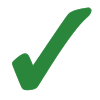 Both versions compute the correct median

Optimized one does not leak more than the unoptimized one
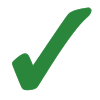 (Security verified in the idealized crypto model)
[Speaker Notes: Instead of median, do PSI ? Do median, then say ad placement is PSI, and this is how PSI looks like. Non trivial about Poker.]
Wysteria metatheory
Formalize two semantics
Single-threaded semantics (Wysteria semantics in F*)
Distributed semantics (for running the programs)
Define a slice relation that relates

a single-threaded configuration
to
its multi-party protocol
Soundness theorem
single-threaded termination
*
C
C’
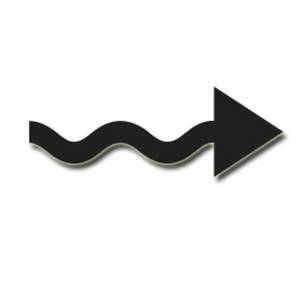 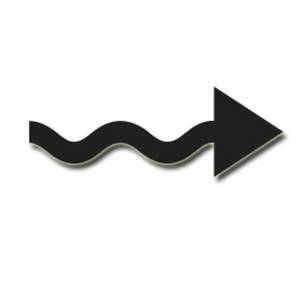 slices to
*
π
π’
protocol termination
Wysteria metatheory
Formalize two semantics
Single-threaded semantics (Wysteria semantics in F*)
Distributed semantics (for running the programs)
Define a slice relation that relates

a single-threaded configuration
to
its multi-party protocol
Soundness theorem
Properties verified in the source carry over when the programs are run in the distributed semantics
Theorem mechanically verified in F*
Sample Code for Metatheory
(In emacs)
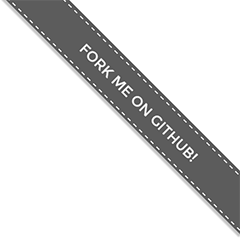 Wysteria toolchain
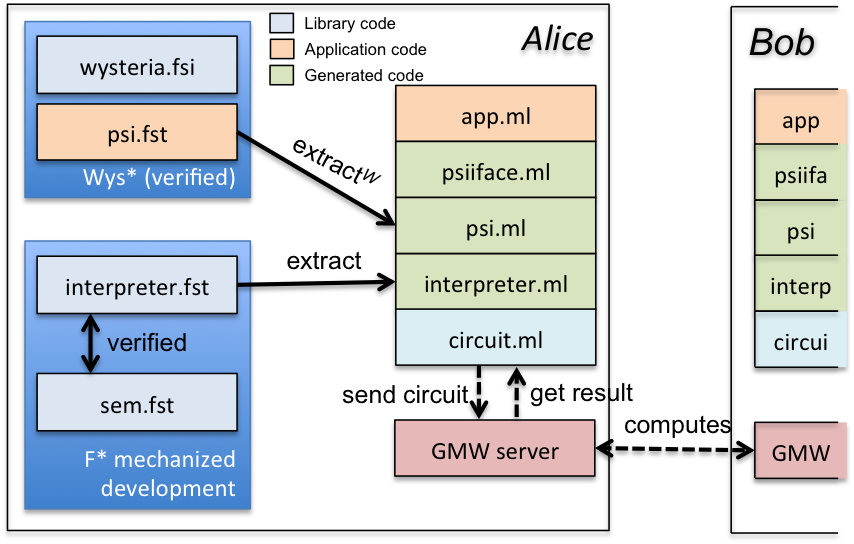 GMW is an MPC crypto protocol

We use GMW implementation
from Choi et. al.
Interpreter converts as_sec code to boolean circuits dynamically